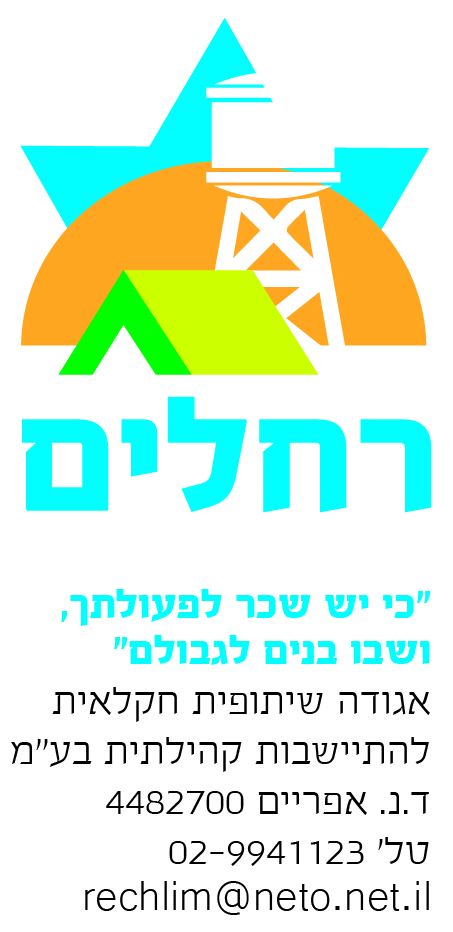 ליישוב רחלים דרוש איש תחזוקה
תיאור התפקיד
תחזוקה ותיקוני מבנים וציוד שוטף
תחזוקה ותיקוני מערכות מים
ניקיון

דרישות התפקיד
1.ידע וניסיון בעבודת תחזוקה (צבע, אינסטלציה, חשמל, גבס, וכדו')
2.ידע וניסיון במערכות מים.
3.חשמל – יתרון
4.בעל רישיון נהיגה ורכב
5.יחסי אנוש, נכונות לעבודה מאומצת
6.נכונות לעבודה בשעות לא שגרתיות בעת הצורך.
היקף העבודה - 100% משרה
תחילת עבודה מיידית
קו"ח יש לשלוח ל:rechelim.nofey@gmail.com 
** המודעה מתייחסת לגברים ונשים כאחד